Analysis of algorithms
Metodický koncept k efektivní podpoře klíčových odborných kompetencí s využitím cizího jazyka ATCZ62 - CLIL jako výuková strategie na vysoké škole
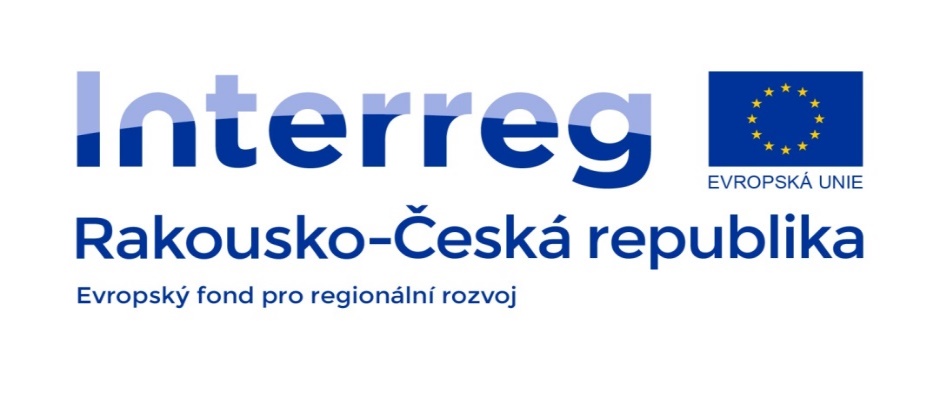 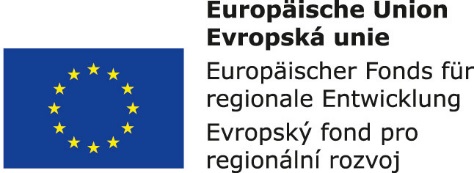 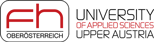 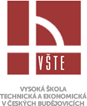 Analysis of algorithms
Experimental
Real time requirement
Theoretical
Pseudo-code
Counting of primitive operations
Asymptotic notation
Asymptotic analysis
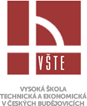 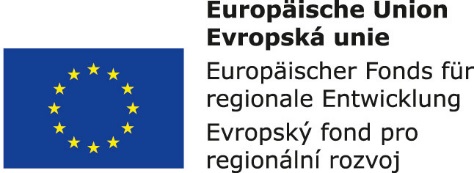 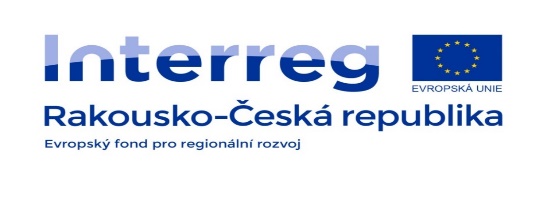 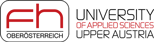 Experimental analysis of time requirements
The time requirement varies with the number of inputs and increases with the input size
It is difficult to determine the average case
We are focusing on the worst case scenario
It is easy to analyze
Critical for various applications
Games, finance, robotics, automatic operations ...,
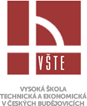 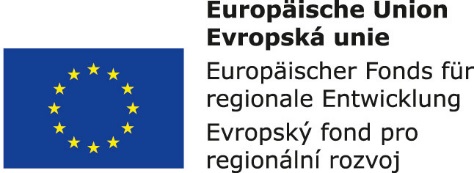 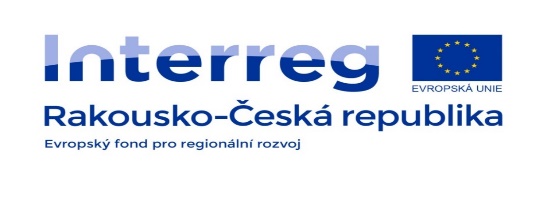 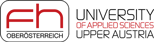 Experimental analysis of time requirements
The measurement takes place in an environment where the program (algorithm) runs
Need to implement the algorithm
It can be difficult
Requires additional knowledge
Running depends on inputs and composition
Not all entries are included in each run
To compare two algorithms, it is necessary to have the same hardware and software (same running programs, same memory occupation ...)
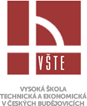 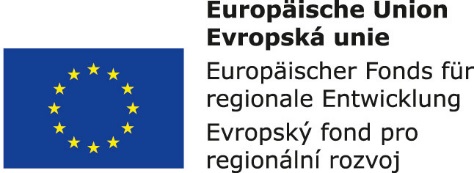 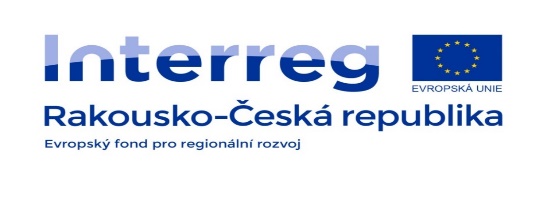 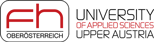 Theoretical analysis
It uses a description instead of a specific implementation
Takes all inputs into account
Allows you to rate the algorithm speed independently of hardware / software
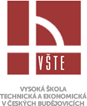 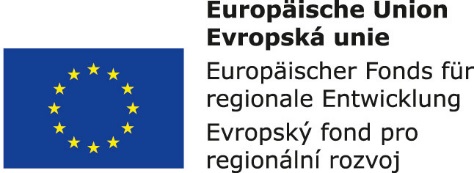 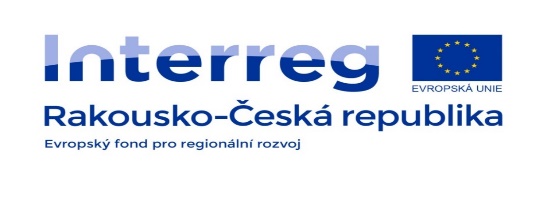 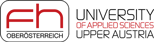 Theoretical analysis - Pseudo-code
Algorithm arrayMax(A, n)
	Input array A of n integers
	Output max A
	currentMax  A[0]
	for i  1 to n  1 do
		if A[i]  currentMax then
			currentMax  A[i]
	return currentMax
Higher level of algorithm description
More structured than a classic description
Less detailed than implementation
Preferred Write for Algorithm Description
It hides the problems of a specific implementation
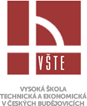 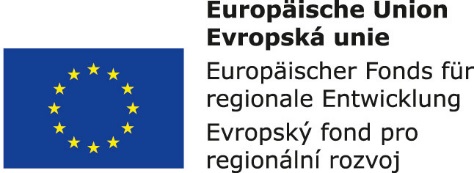 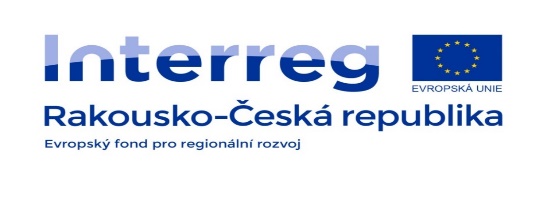 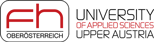 Theoretical analysis - Pseudo-code
Calling method (procedures, algorithm)
var.Name(Arg1, Arg2,…)
Return values
return Expression
Expressions
	←		Assignment
	=		Equality
	+, -, n2	,…	Mathematical 				operations
Running controls
If … then … else
While … do
Repeat … until
For … do
Method (procedures, algorithm) header
Algorithm Name (Arg1, Arg2,…)
Input
Output
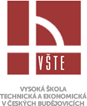 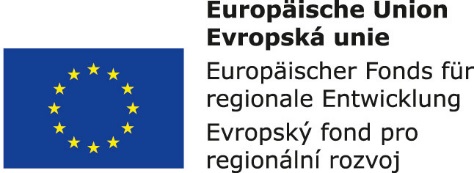 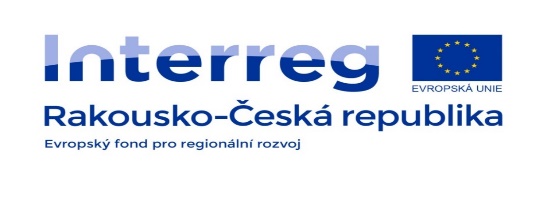 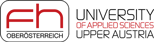 Theoretical analysis - Primitive operations
Primitive operations
Basic operations performed by the algorithm
Identifiable in pseudo-code
Independent of the programming language
It should be precisely defined
Příklady:
Evaluation of the expression
Assign the value to the variable
Indexing in the field
Call, return from method (procedures, algorithm)
Algorithm arrayMax(A, n)		Number of ops.
	currentMax  A[0]			2
	for i  1 to n  1 do			2 + n
		if A[i]  currentMax then		2(n  1)
			currentMax  A[i]	2(n  1)
	{ increment counter i }			2(n  1)
	return currentMax			1
					Total	7n  1
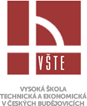 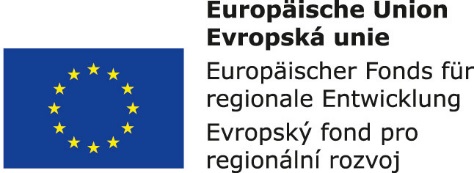 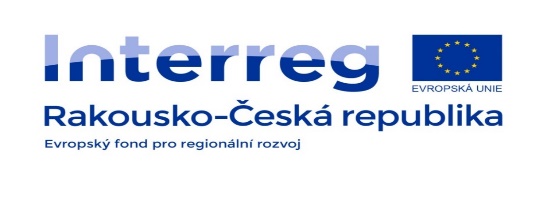 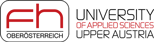 Theoretical analysis - Asymptotic notation
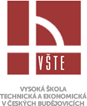 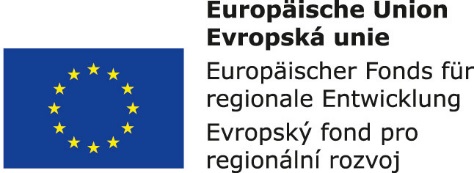 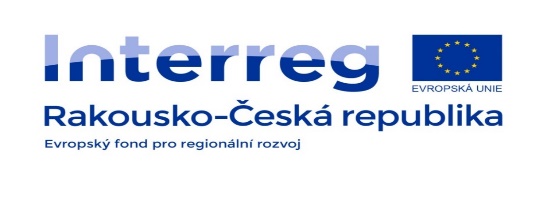 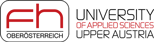 Theoretical analysis - Asymptotic analysis
We specify the time-consuming algorithm using the big O notation
We find the largest possible number of primitive operations
Let's express them with the big O Notation
Constants and lower order expressions can be neglected when counting primitive operations
Example:
We determined that the arrayMax algorithm performs a maximum of 7n - 1 primitive operations
Let's say that for the arrayMax algorithm's time: O(n)
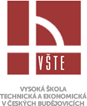 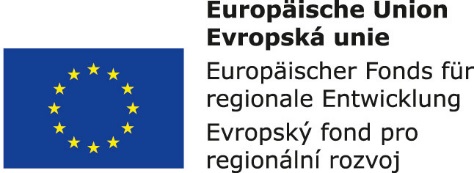 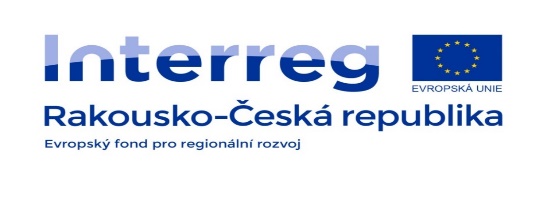 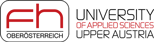